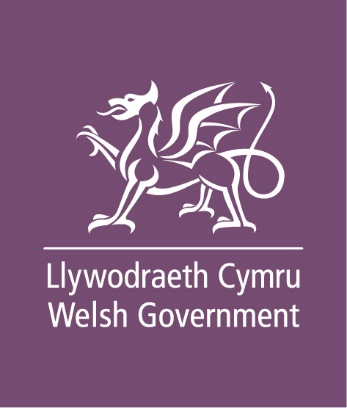 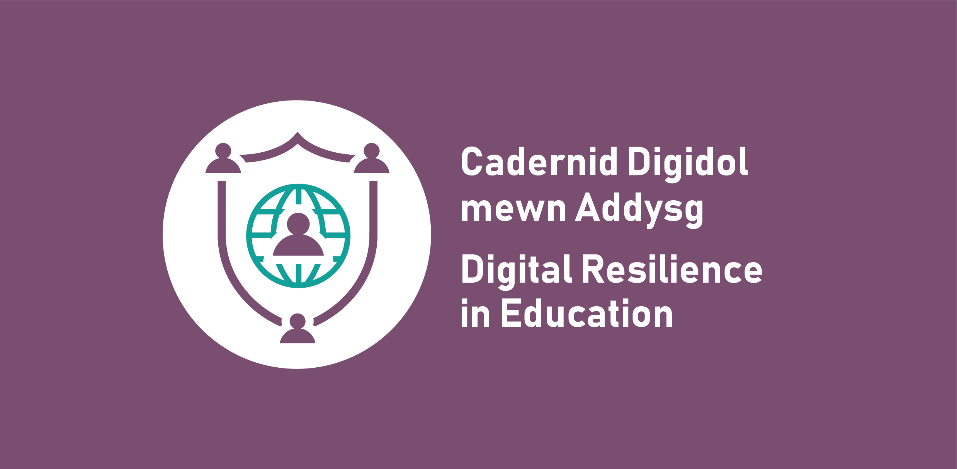 Byddwch yn gall ar y we er mwyn osgoi seiberdroseddu Gwers i ysgolion cynradd
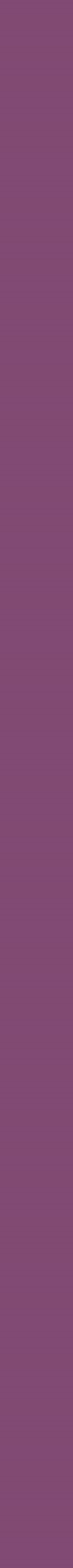 Deilliannau dysgu
Bydd dysgwyr yn gallu:
nodi risgiau seiberdroseddu iddyn nhw eu hunain ac i eraill
edrych ar strategaethau i ddiogelu data a dyfeisiau personol
ystyried strategaethau i feithrin arferion da o ran seiberddiogelwch.
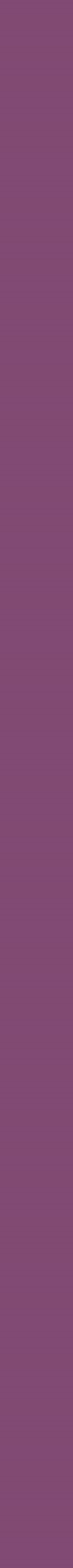 Beth yw seiberdroseddu?
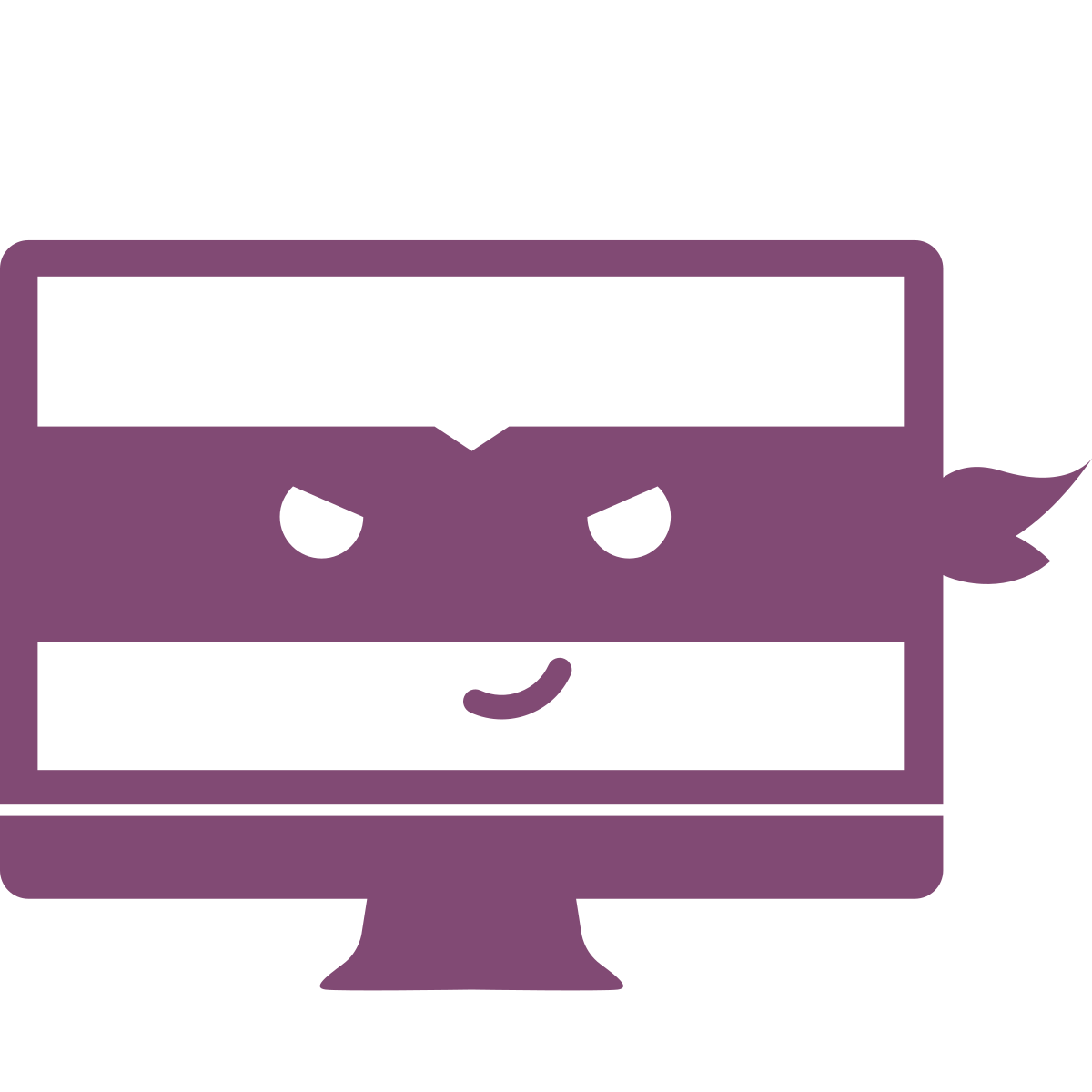 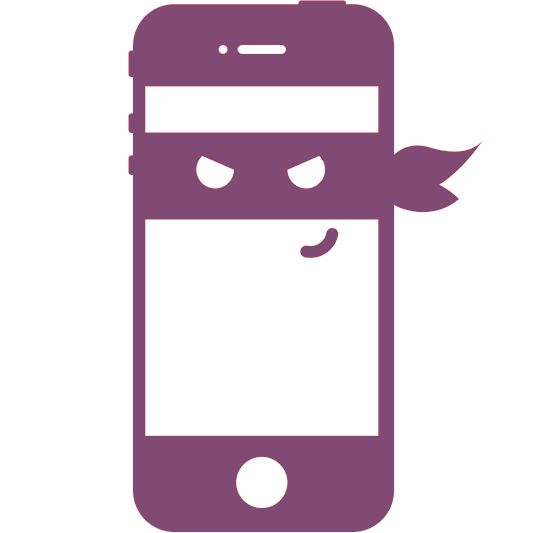 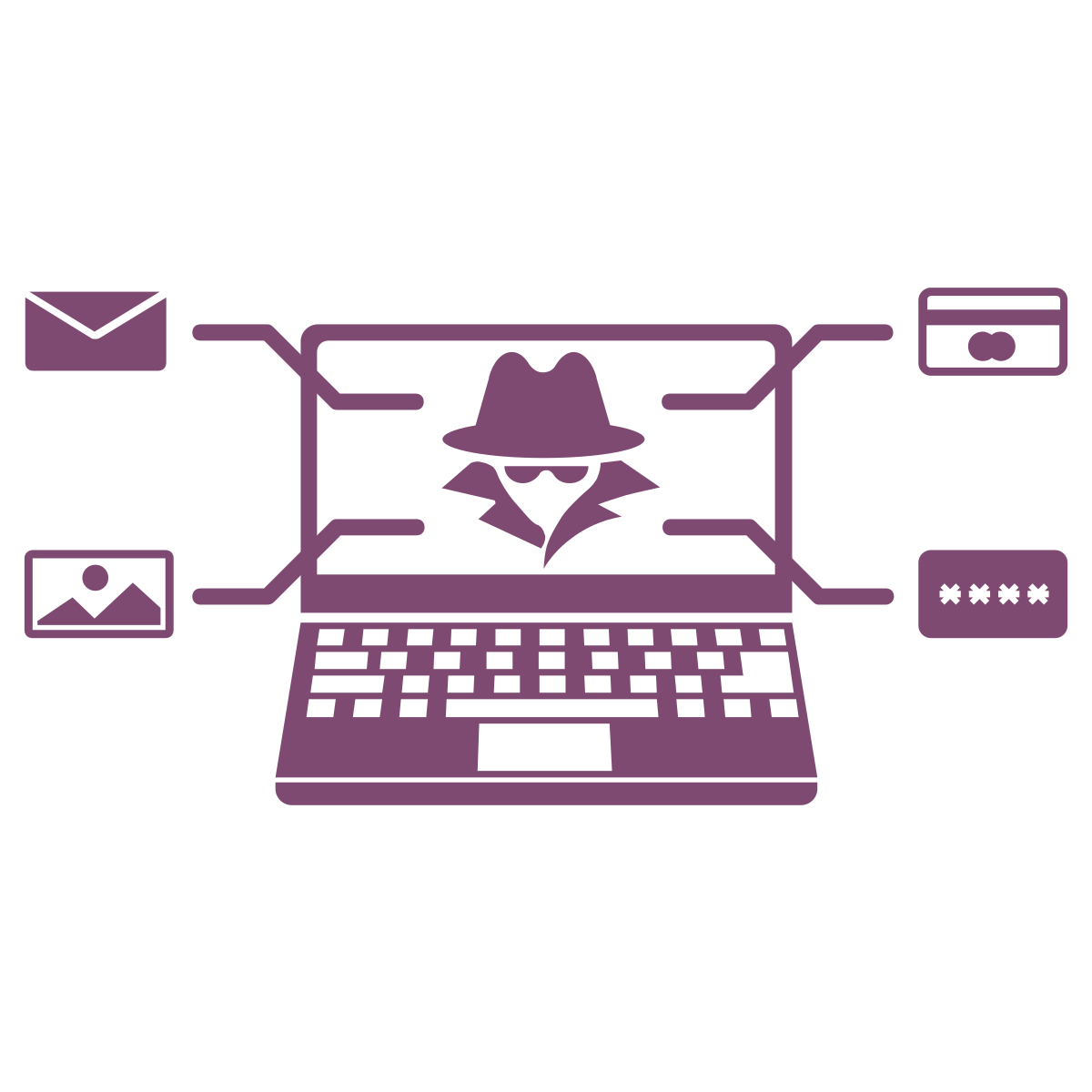 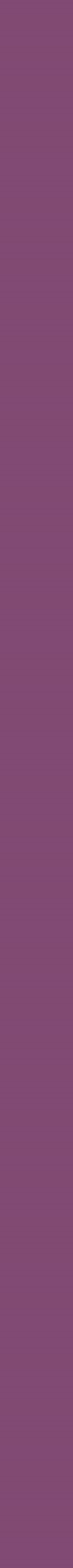 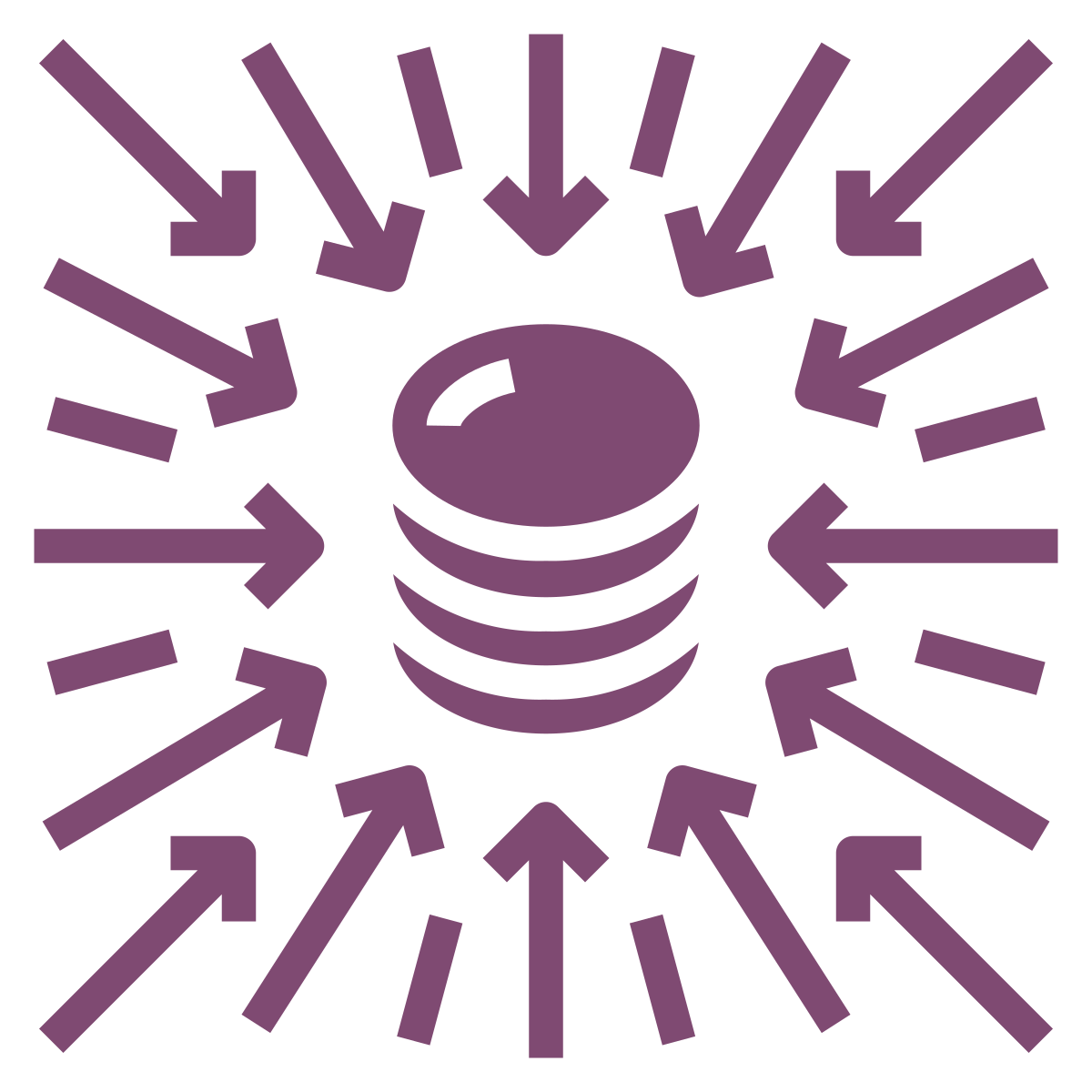 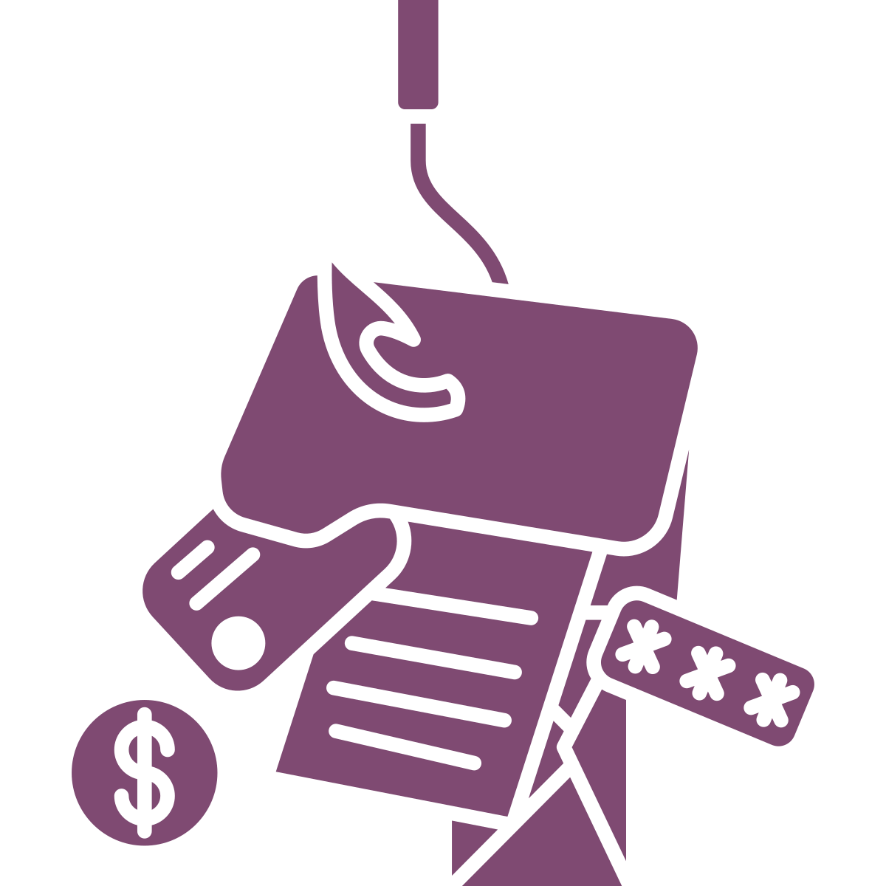 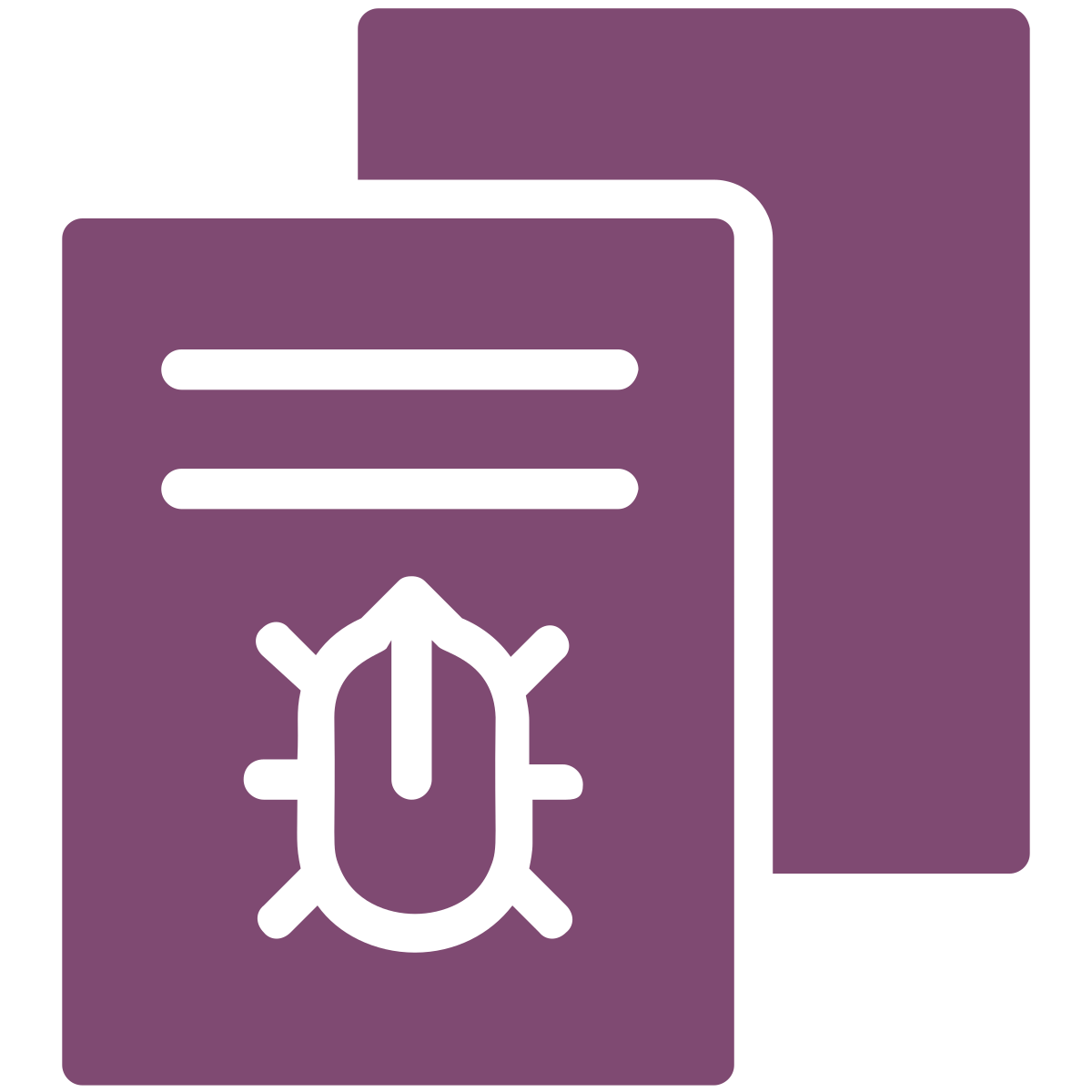 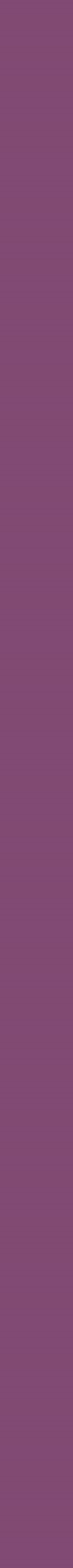 Beth yw effeithiau seiberdroseddu?
Gallai arian neu eiddo gael ei ddwyn (gan gynnwys eitemau rydych chi’n berchen arnyn nhw mewn gêm)
Dwyn hunaniaeth (rhywun yn esgus bod yn chi i gael pethau neu i dwyllo pobl eraill)
Hacio (gallai rhywun gymryd rheolaeth dros eich dyfais neu gyfrif)
Gallech chi gael eich twyllo i helpu troseddwyr i gyflawni trosedd
Gallai dyfeisiau gael eu dinistrio a gallai data gael ei ddileu
Gallai troseddwyr ddefnyddio eich gwybodaeth dro ar ôl tro i gyflawni troseddau
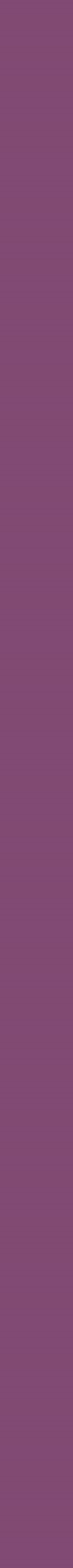 Sut gallwch chi fod yn seiberddiogel?
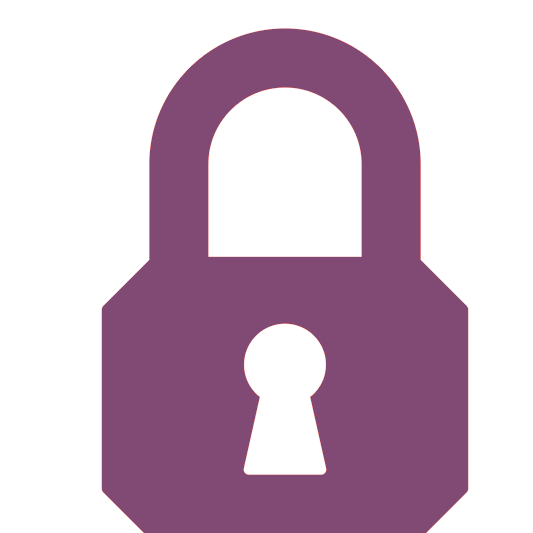 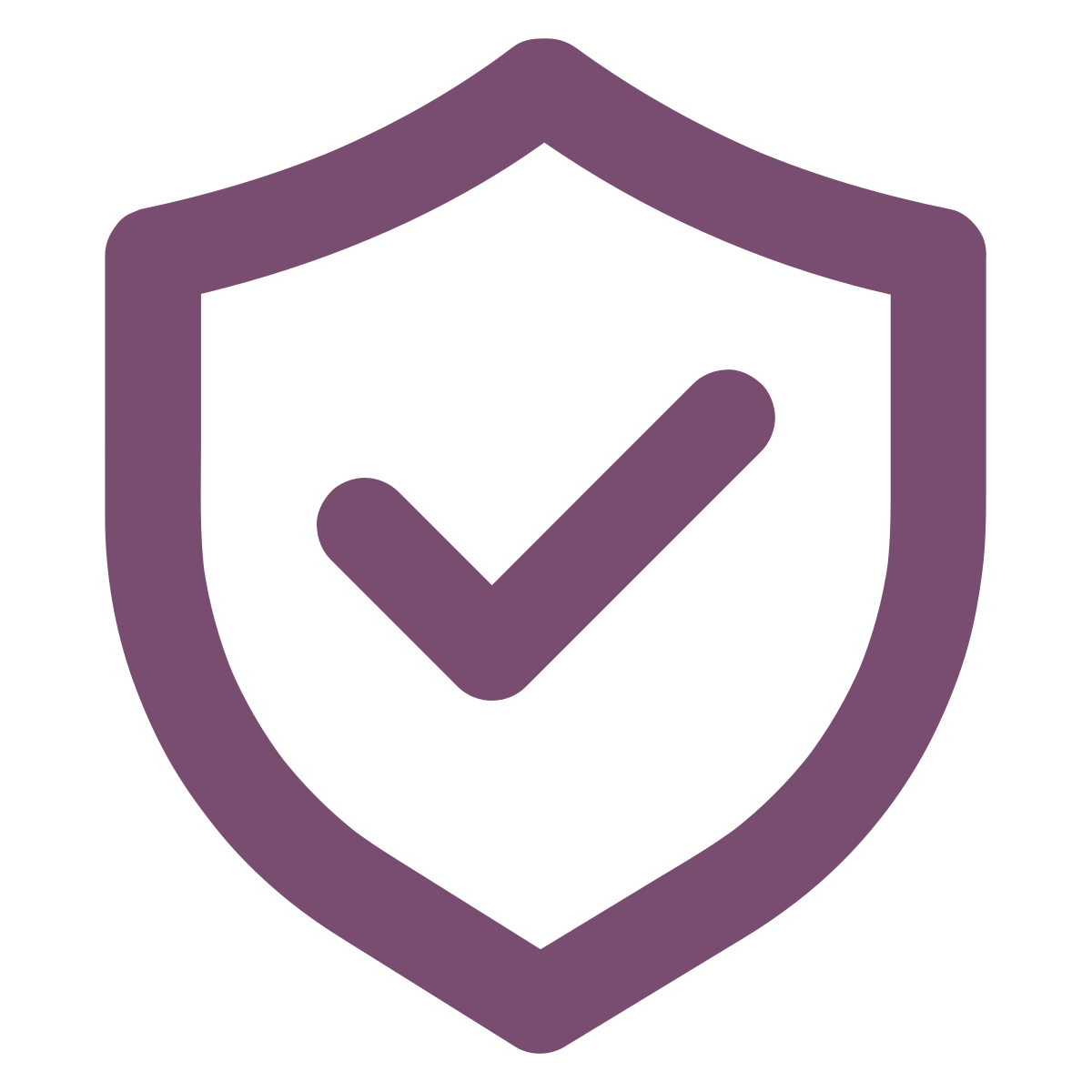 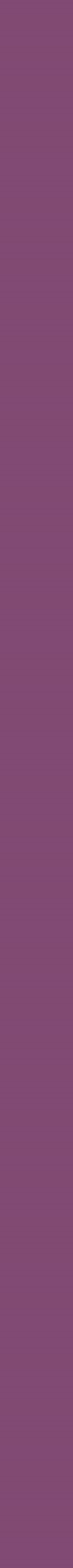 Carwsél gweithgareddau
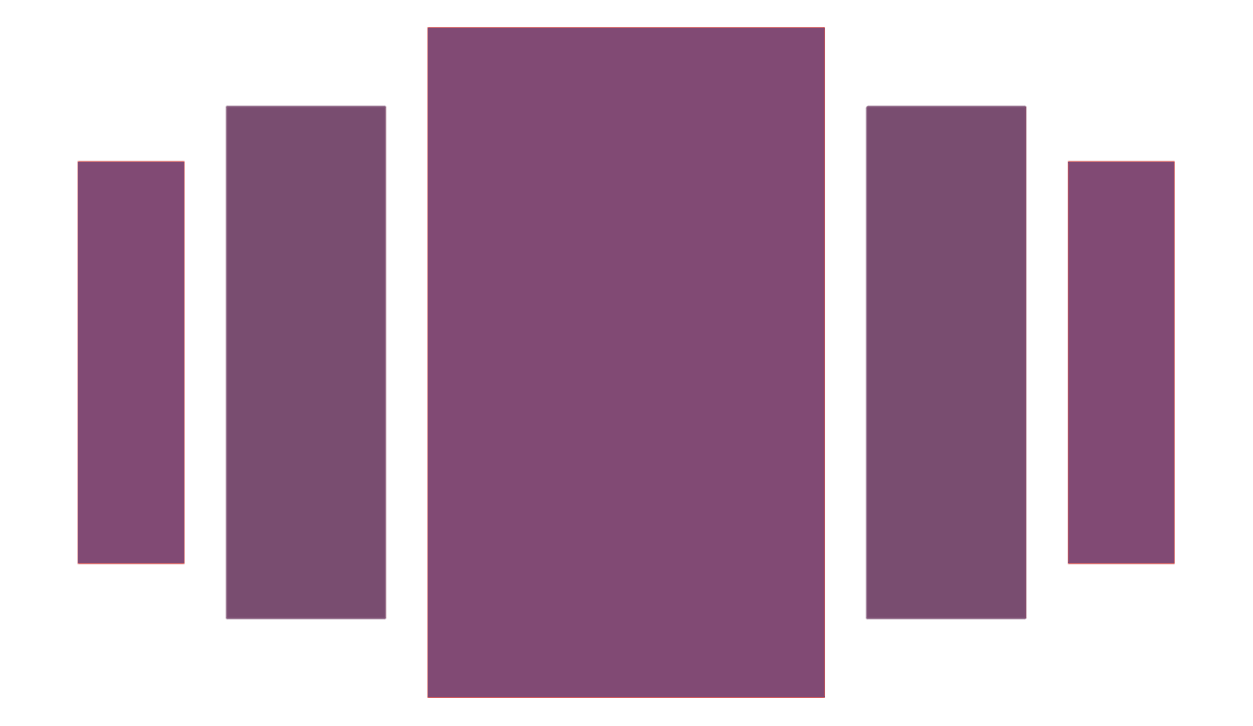 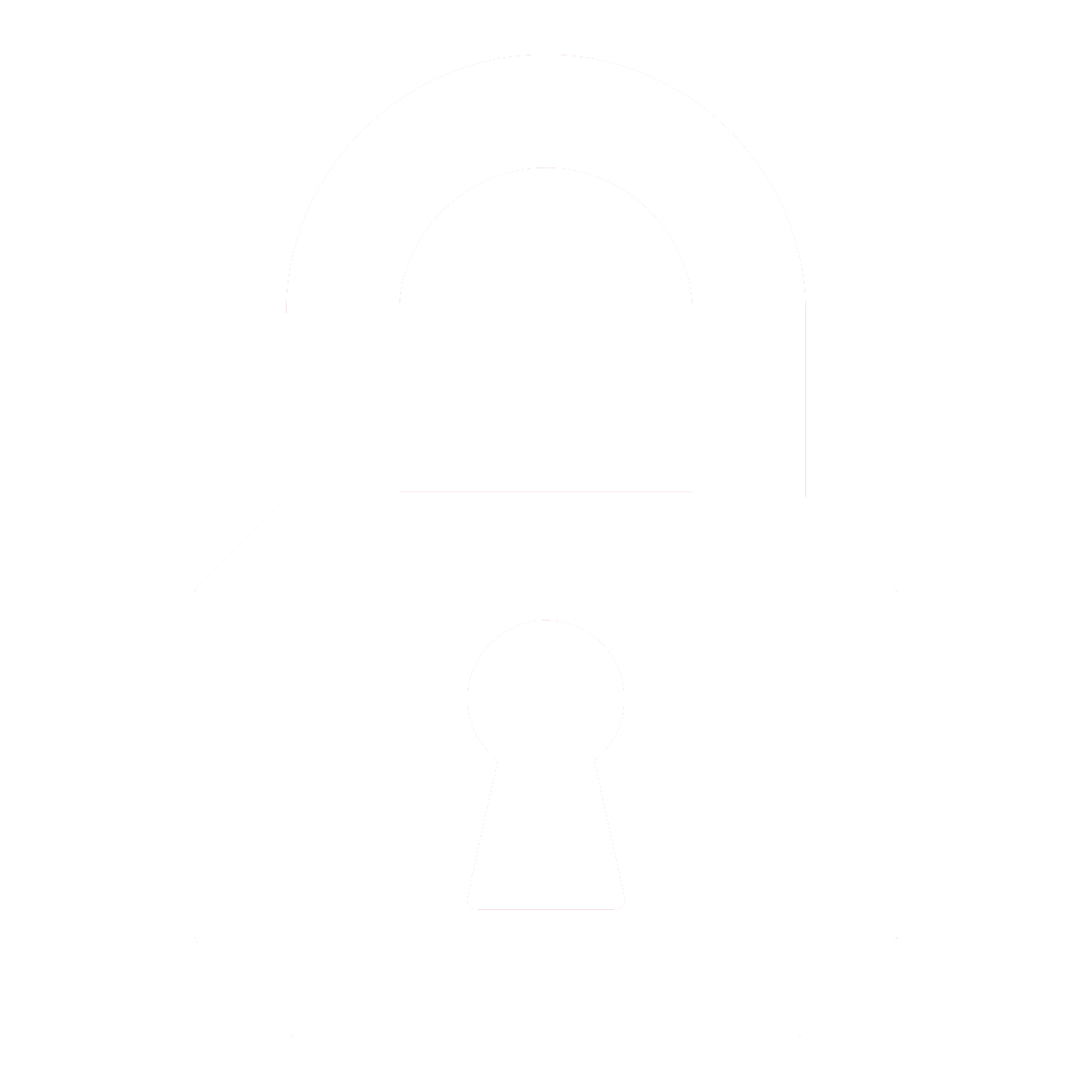 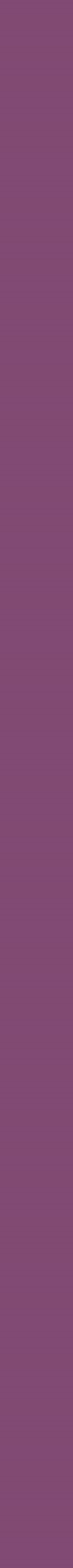 Gweithgaredd 1:Rholio dis i greu cyfrinair
Ar y templed dis, ysgrifennwch neu dynnwch lun o wahanol gategorïau o eiriau neu wrthrychau, e.e. anifail, lliw, llysiau, ansoddair, eitem o ddillad.
Torrwch eich templed allan a’i roi at ei gilydd i greu dis ciwb.
Rholiwch eich dis – meddyliwch am air yn y categori mae’n glanio arno. Dyma air cyntaf eich cyfrinair.
Rholiwch y dis ddwywaith eto i roi dau air arall i chi.
Mae’r tri gair yn creu cyfrinair cryf i chi.
Allwch chi feddwl am ffordd o gofio eich cyfrinair?
Oeddech chi’n gwybod?

Gall cyfrineiriau hir ar hap fod yn well na chyfrineiriau cymhleth sy’n cynnwys llythrennau bach/mawr a symbolau – maen nhw’n haws eu cofio!
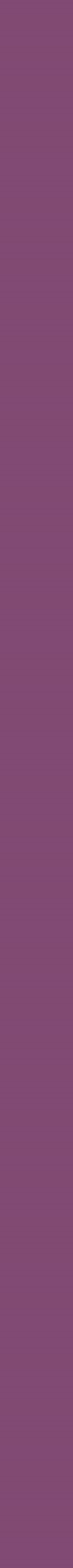 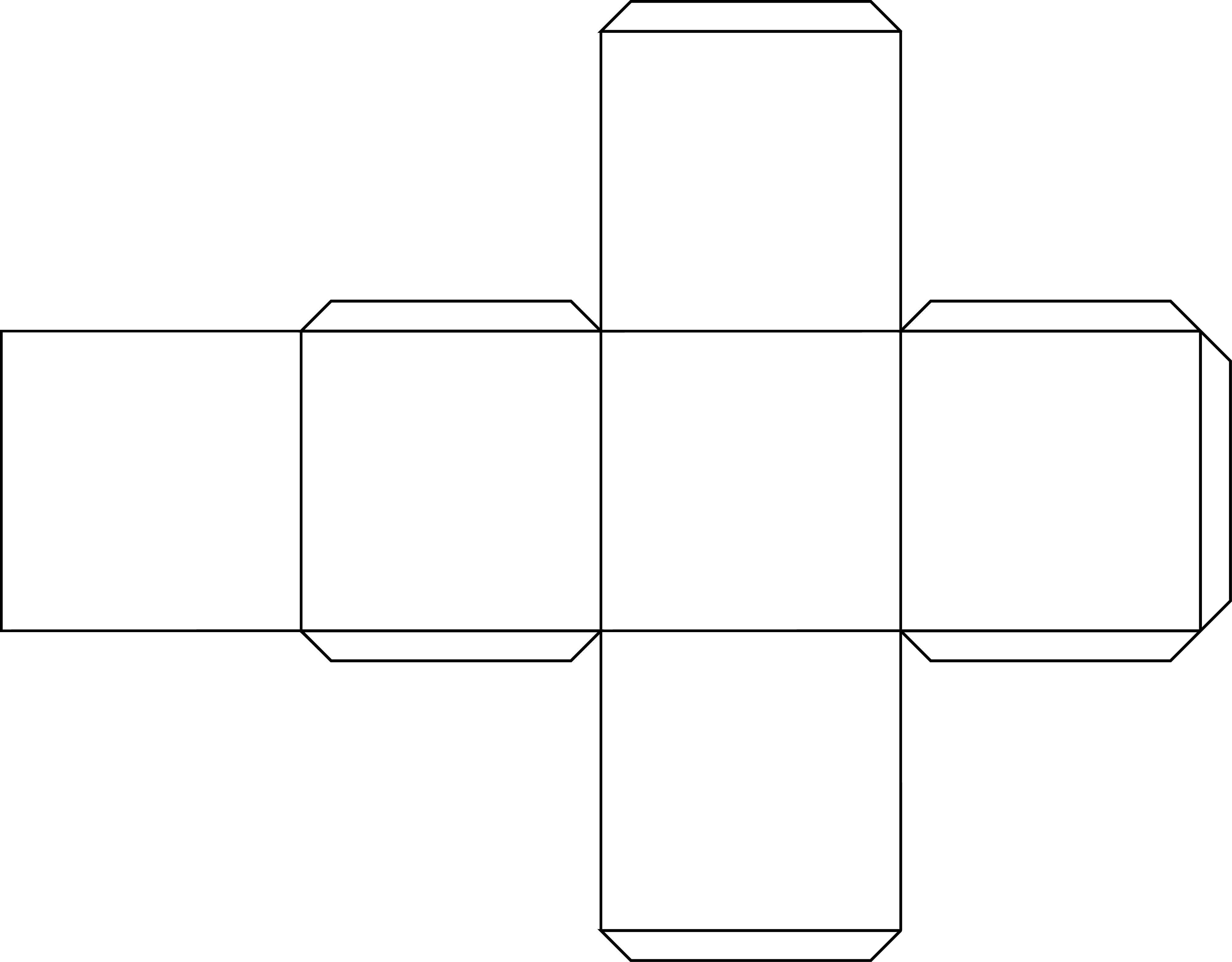 Rholio dis i greu cyfrinair – templed dis
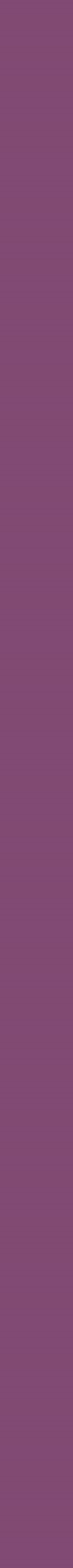 Gweithgaredd 2:Sbotio’r sgamwyr
Oeddech chi’n gwybod?

Cafodd y gair ‘gwe-rwydo’ (phishing) ei ddyfeisio gan hacwyr eu hunain yng nghanol y 1990au. Roedden nhw’n defnyddio negeseuon e-bost ffug i ‘rwydo’ cyfrineiriau o ‘fôr’ o ddefnyddwyr y rhyngrwyd.
Defnyddiwch Sbotio’r sgamwyr – taflen ganllawiau i ddysgu am rai o’r dulliau y mae troseddwyr yn eu defnyddio i dwyllo pobl i roi eu data personol (fel cyfrineiriau neu fanylion banc).
Ar Sbotio’r sgamwyr – taflen enghreifftiau, ysgrifennwch pa ddulliau rydych chi’n meddwl sydd wedi cael eu defnyddio ar gyfer pob enghraifft.
Pa gyngor fyddech chi’n ei roi i ffrind os yw’n meddwl bod rhywun yn ceisio ei sgamio ar-lein?
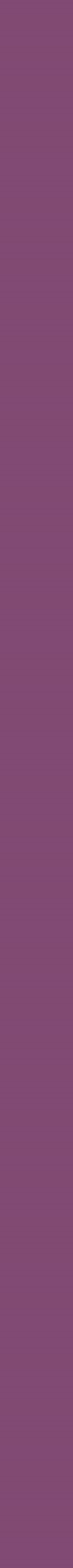 Sbotio’r sgamwyr – taflen ganllawiau
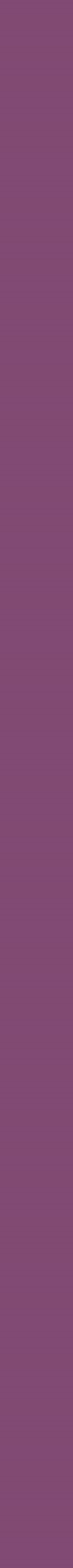 Sbotio’r sgamwyr – taflen enghreifftiau
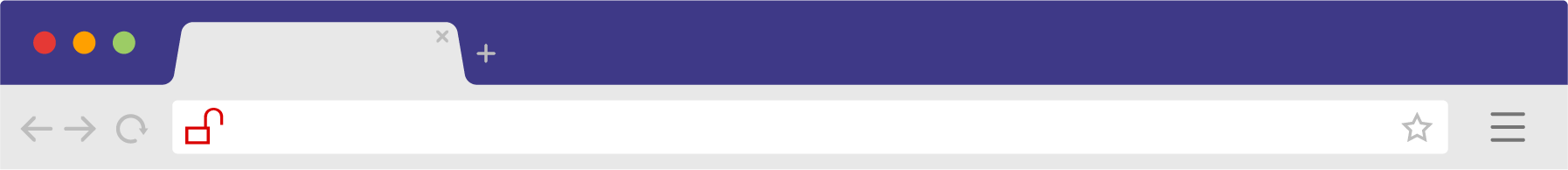 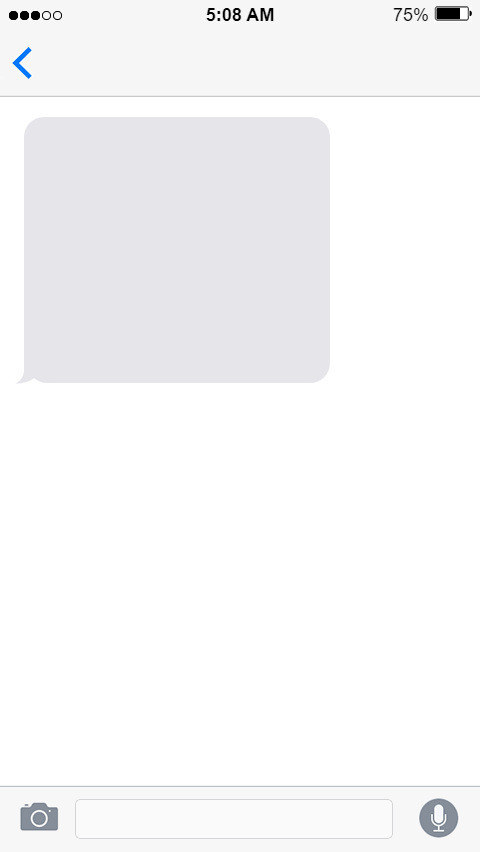 Eich banc
Negeseuon
http://www.am0ngu$.com
Rydym wedi sylwi ar weithgarwch anaferol yn eich cyfrif. Does dim taladau wedi’u gwneud. MEWNGOFNODWCH NAWR: bit.ly/3r6j96b
Llongyfarchiadau – Chi wedi ENNILL!!!!
W
winner@megacompetitions.com
<winnerz@megacomp-genuine.ru>
Annwyl ddefnyddiwr gwerthfawr,,

LLONGYFARCHIADAU!!!! Rydych chi wedi cael eich dewis ar hap o’n cronfa ddata i ennill GWOBR ARIANNOL ANHYGOEL!!!

I'w hawlio, dilynwch y ddolen hon.
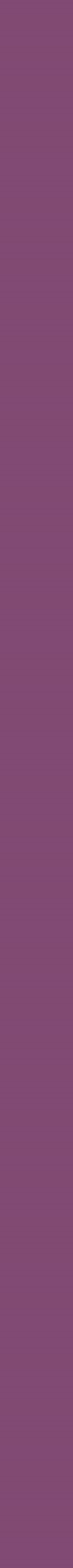 Gweithgaredd 3:Doctor dyfeisiau
Oeddech chi’n gwybod?

Mae modd atal y rhan fwyaf o ymosodiadau seiber drwy ddiweddaru eich holl ddyfeisiau ac apiau!
Defnyddiwch Doctor dyfeisiau – taflen ganllawiau i ddysgu am arferion da i helpu i gadw eich dyfeisiau’n ddiogel.
Ar Doctor dyfeisiau – taflen enghreifftiau, chi yw’r ‘Doctor dyfeisiau’. Beth fyddech chi’n ei awgrymu i atal ymosodiadau seiber ar y dyfeisiau? Rhowch eich syniadau yn y blwch wrth ymyl pob dyfais.
Pa awgrymiadau o’r daflen ganllawiau fyddai’n ddefnyddiol i’ch teulu cyfan wybod amdanyn nhw?
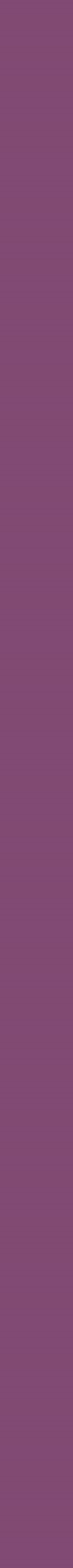 Doctor dyfeisiau – taflen ganllawiau
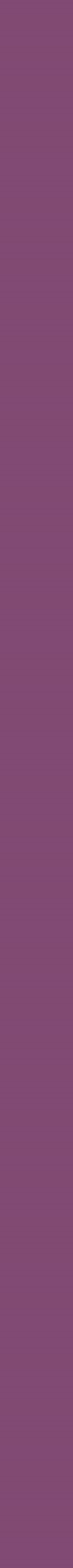 Doctor dyfeisiau – taflen enghreifftiau
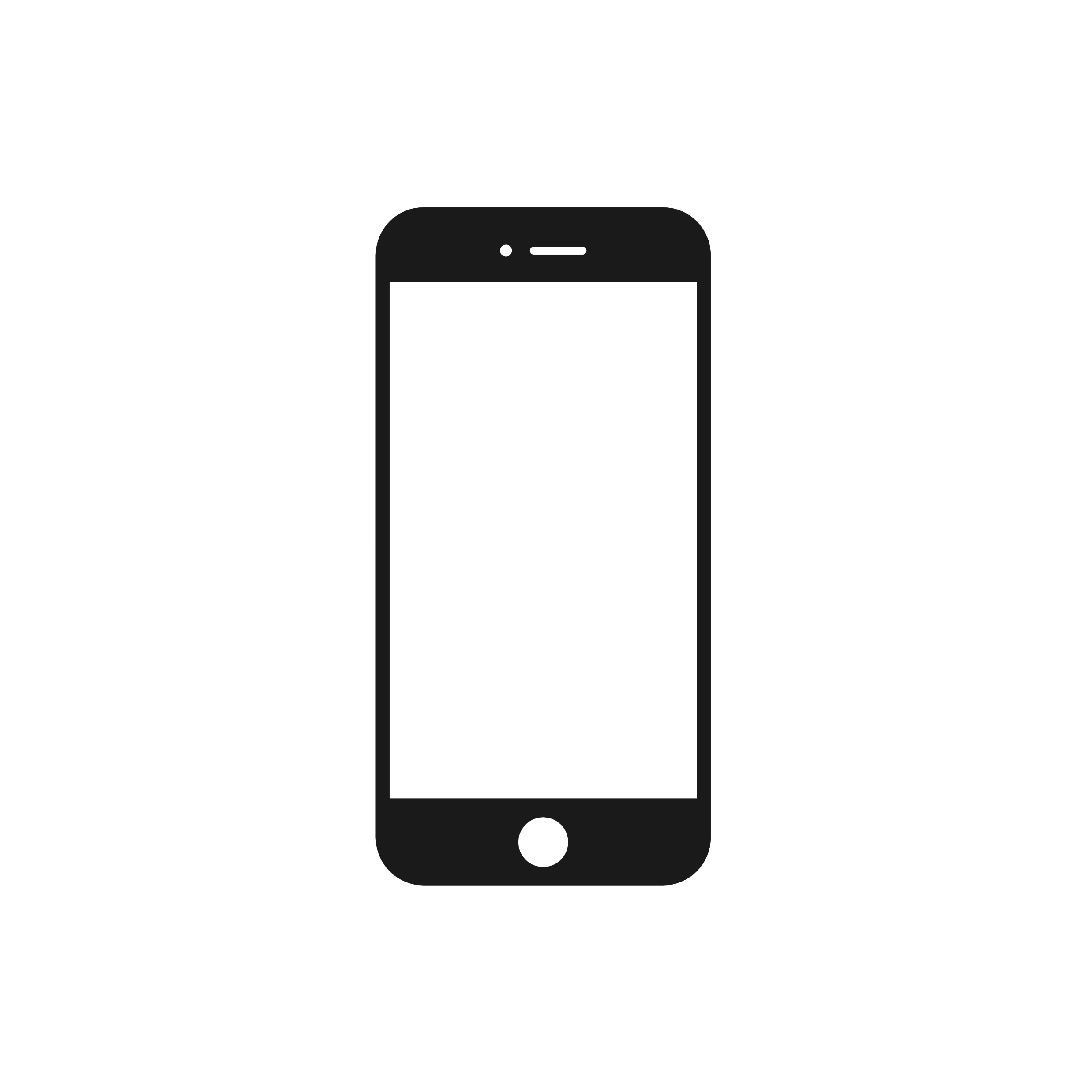 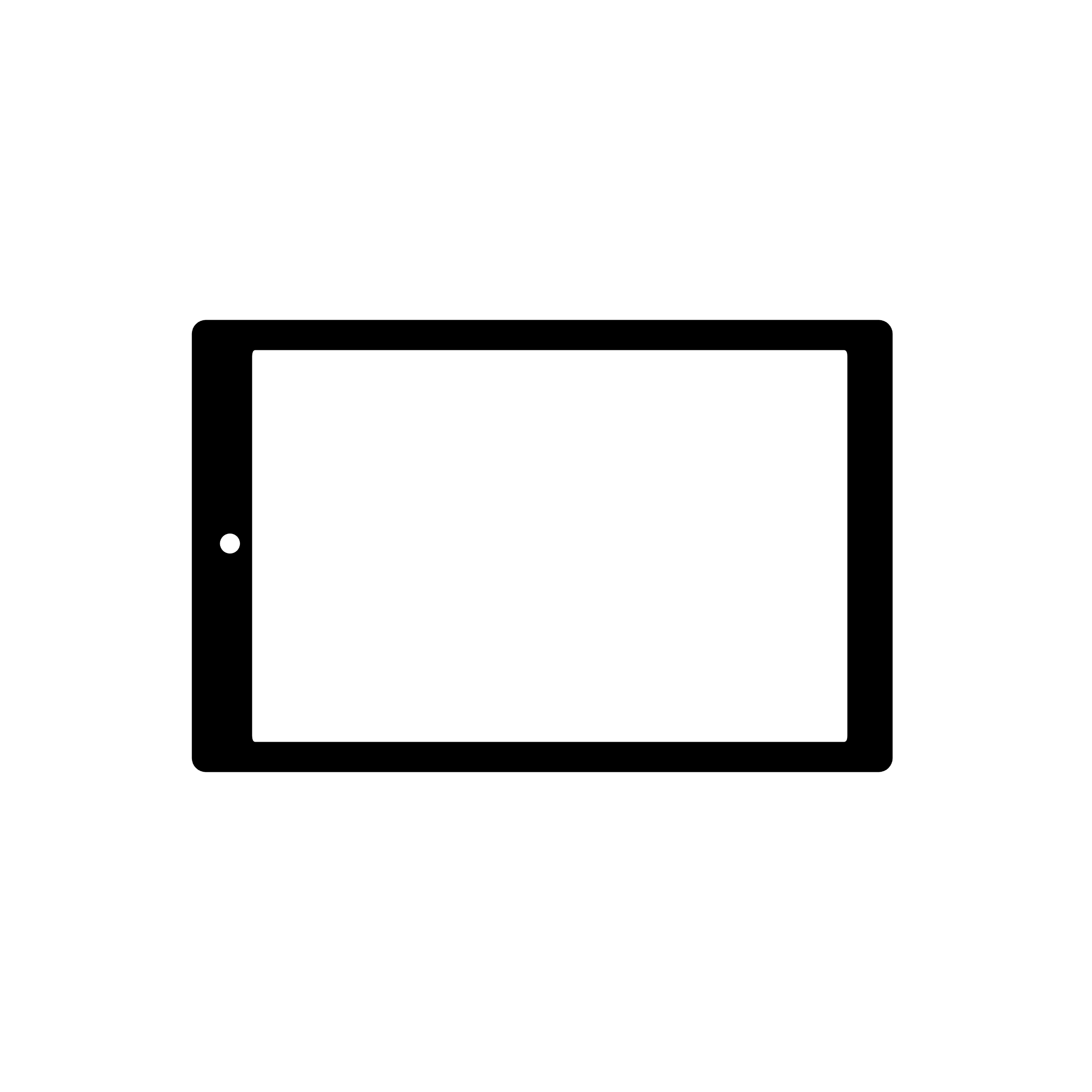 Mae doctor dyfeisiau’n argymell...
12:24
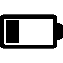 17:51
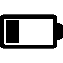 Hysbysiadau
Hysbysiadau
1 diwrnod yn ôl
15 diweddariad ap ar gael.
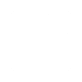 17 diwrnod yn ôl
Diweddariad o’r feddalwedd gwrthfeirysau ar gael. Tapiwch i’w gosod.
30 munud yn ôl
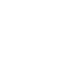 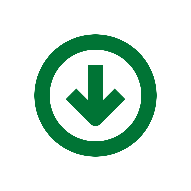 Diweddariad y system 12.14578.21r2 ar gael erbyn hyn. Tapiwch am fanylion.
5 munud yn ôl
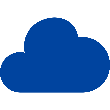 Wedi analluogi cysoni yn y cwmwl.
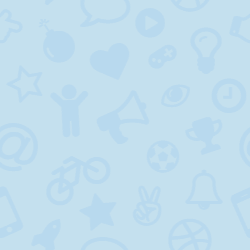 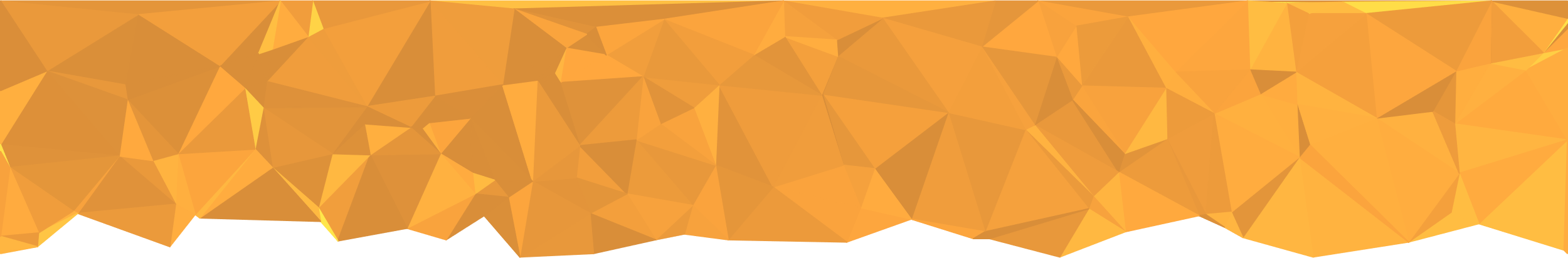 Clo ôl bys heb ei osod.
Y cyfrinair presennol yw 1234
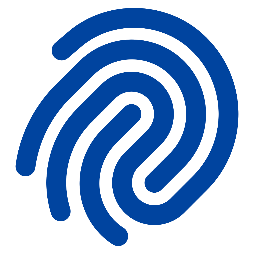 Mae doctor dyfeisiau’n argymell...
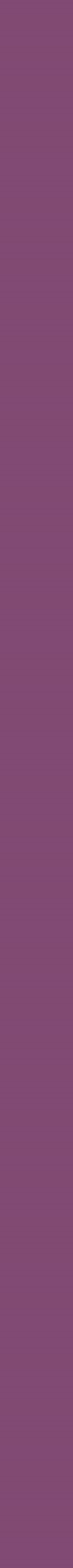 Gweithgaredd 4: Cynllun gweithredu mewn argyfwng
Oeddech chi’n gwybod?

Mae dros 2,200 
o ymosodiadau seiber yn gallu digwydd bob dydd ar-lein!
Mae cael llawer o gyfrineiriau cryf yn wych, ond mae angen i chi feddwl am sut mae gofalu amdanyn nhw!
Ar Fy nghynllun gweithredu mewn argyfwng, llenwch y blychau i gofnodi sut mae diogelu eich cyfrineiriau a’ch cyfrifon, a beth allech chi ei wneud os ydych chi’n meddwl bod rhywun wedi cymryd drosodd eich cyfrif ar-lein.
Beth fyddech chi’n ei wneud yn wahanol yn y dyfodol pe byddai rhywun yn hacio eich cyfrif?
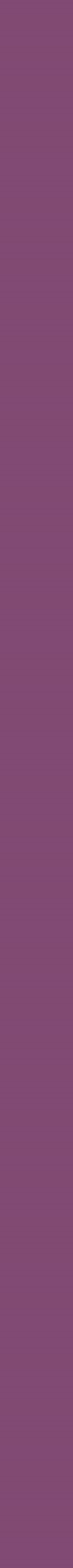 Fy nghynllun gweithredu mewn argyfwng
Enw:__________________
Ffyrdd y bydda i’n rheoli fy nghyfrineiriau
Adnoddau technoleg sy’n gallu fy helpu
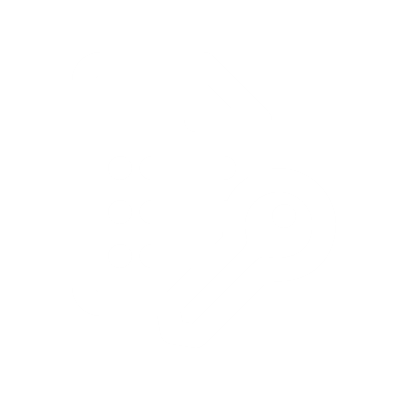 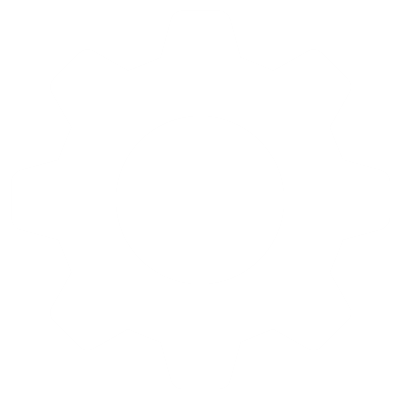 Pwy all fy helpu os bydd rhywun yn dwyn fy nghyfrinair/cyfrif
Y camau y bydda i’n eu cymryd os bydd rhywun yn dwyn fy nghyfrif
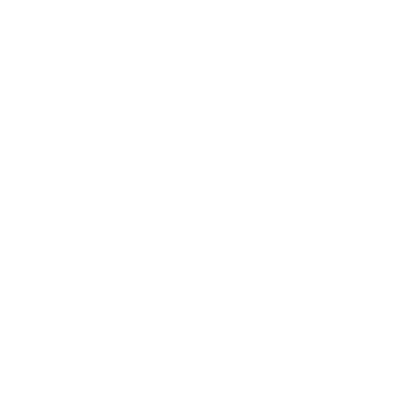 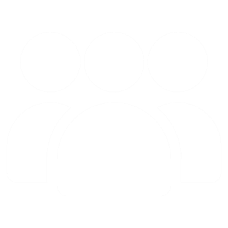 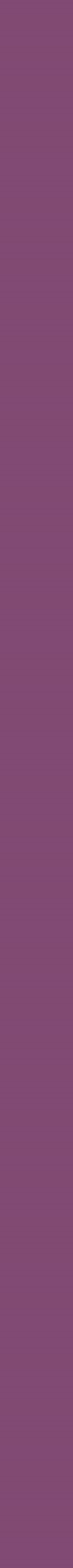 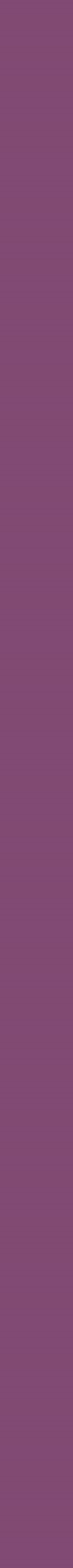 Cyngor campus
Cyngor campus
i fod yn seiberddiogel
i fod yn seiberddiogel
Gan:_____________
Gan:_____________
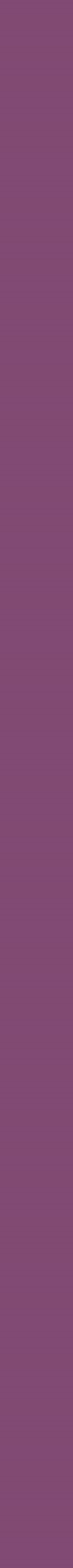 Cael help
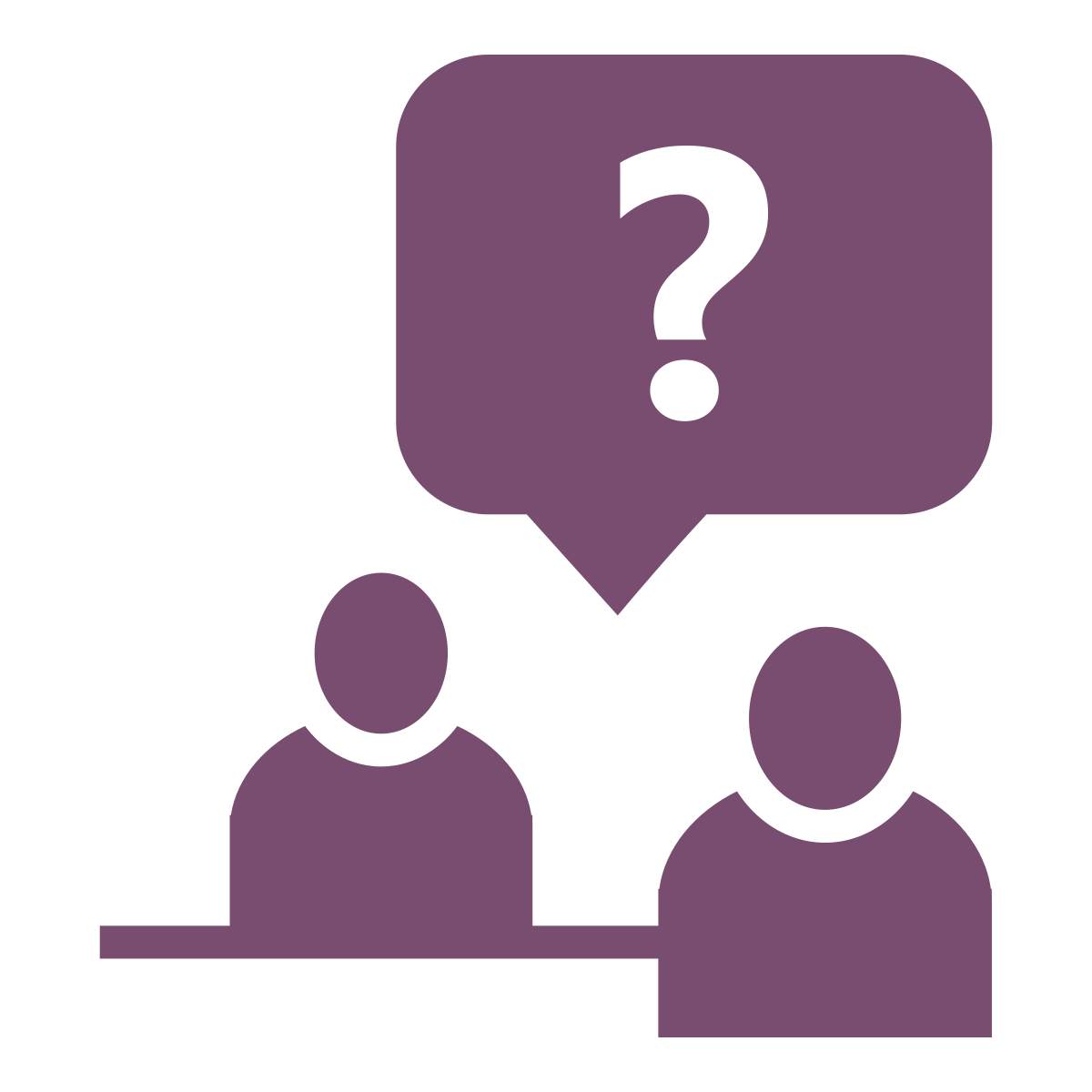 Gan bwy allech chi ofyn am gymorth:
 gartref?
yn yr ysgol?
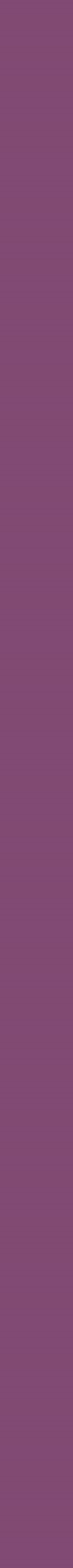 Technoleg – da neu ddrwg?
Efallai bod rhai ohonoch chi’n gallu gwneud pethau clyfar gyda thechnoleg. Cofiwch hyn:
dydy hi byth yn iawn ‘hacio’ ffôn, cyfrif na system rhywun arall heb eu caniatâd
mae cymryd gwybodaeth sydd ddim yn eiddo i chi yn gallu bod yn anghyfreithlon, ac efallai y cewch chi ymweliad gan yr heddlu mewn sefyllfaoedd difrifol
siaradwch â rhywun os ydych chi’n poeni y gallai’r hyn rydych chi’n ei wneud eich rhoi mewn trwbl.
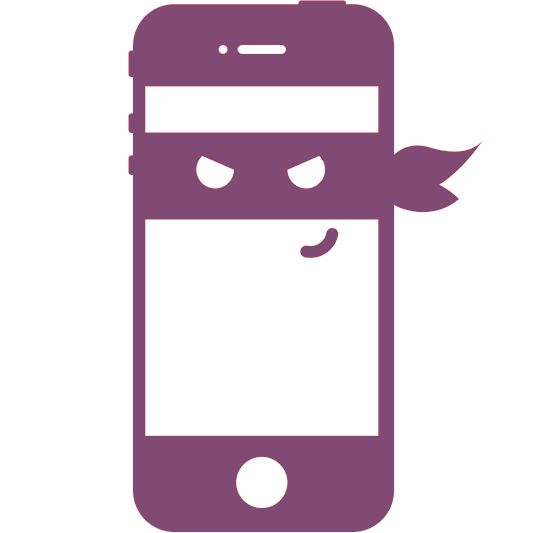 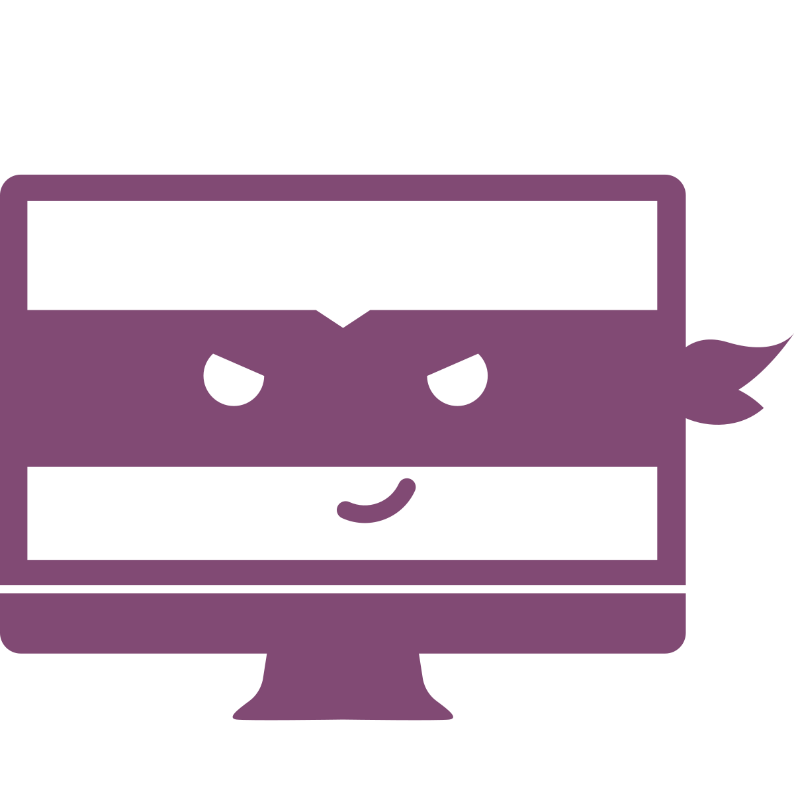